TÜBİTAK 	ULUSLARARASI İŞBİRLİKLERİNE KATILIMI ÖZENDİRMEYE YÖNELİK DESTEK VE ÖDÜL PROGRAMLARI
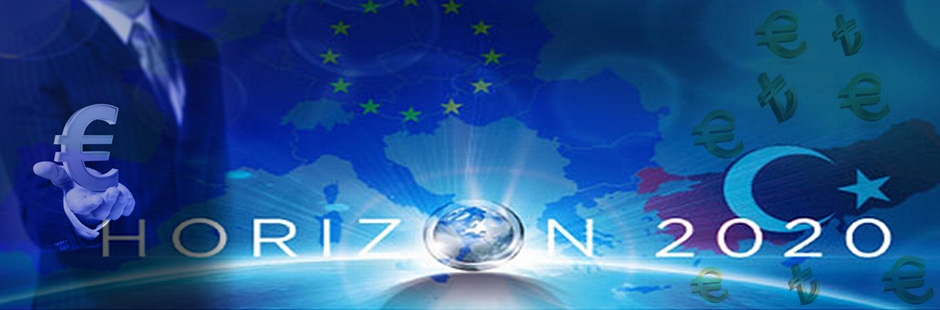 Ebru İMAMOĞLU
Ekim 2014
Temel Hedefler
Horizon 2020 Programına gerçekleştirilecek başvuru 
sayısının artırılması (yeni aktörlerin de oyuna çekilmesi)
Katılım
Sunulacak projelerin değerlendirme destekleri ile kalitelerinin (başarı şanslarının) artırılması
Kalite
Lider/Koordinatör araştırmacıların desteklenmesi, işbirliklerinde etkin pozisyonlarda yer almalarının kolaylaştırılması
Liderlik
Başarılı (fonlanan ya da eşik üstü) proje sahiplerinin ödüllendirilmesi ve teşvik edilmesi
Özendirme
Başarılı (fonlanan ya da eşik üstü) proje sahiplerinin ödüllendirilmesi ve teşvik edilmesi
2
Destek ve Ödüller
Destekler
Ödüller
Başarı Ödülü
Seyahat Desteği
Eşik 
Üstü Ödülü
Koordinatör Olma Destekleri
COST Ödülü
ERC Baş Araştırmacı Geliştirme Programı
MSCA Ön Değerlendirme Destek Programı.
3
U2020 Destek ve Ödül Programları
U2020 Koordinatörlüğü Destekleme Programı
U2020 Programına Katılımı Desteklemek ve Teşvik Etmek!
U2020 Seyahat Desteği
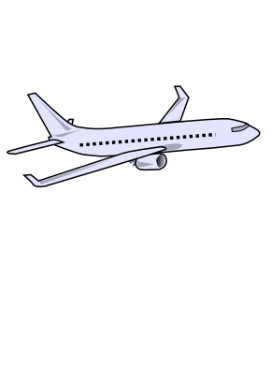 Çok ortaklı projelerde ortak olmak (Uçak bileti, konaklama ve şehir içi ulaşım, toplantı ücreti, vize, harç, gündelik)
Seyahat başına 1.500€ üst limitli destek
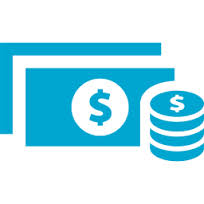 Bireysel Katılım
Başarıyı Teşvik
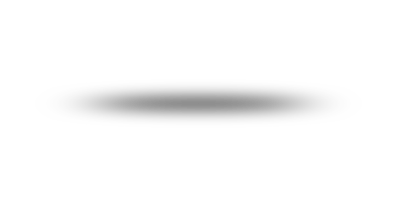 Ağ Oluşturma
Liderlik
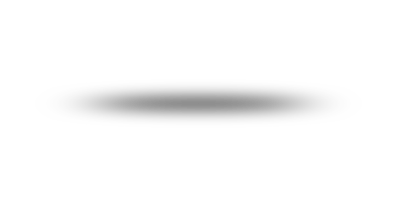 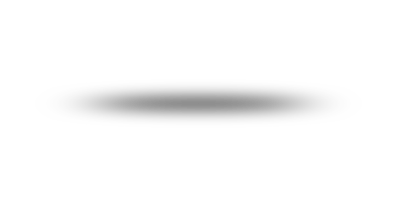 Çok ortaklı projelerde koordinatörlüğü desteklemek  
Her bir koordinatör adayına toplam 30.000€’ya kadar destek
MSCA Ön-Değerlendirme
Destek Programı
Başarı ve Eşik üstü Ödülü
ERC Ödülleri
ERC Baş Araştırmacı Geliştirme Programı
Marie Sklodowska-Curie Bireysel projelerde başarı oranını artırmak:, MSCA IF&COFUND
Proje başına 1.000€-8.000€ arası destek
Eşik üstü: 7.000€’a kadar ödül
Başarı: 
%80’i proje yürütücüsü ve ekibine, %20’si kuruluşa,
220.000€ ---- 18.900€
1.200.000€ ---- 64.500€
Eşik üstü: 12.000€’a kadar 
Başarı Ödülü: Sabit Tutar + %9 
Transfer Ödülü : Sabit Tutar
ERC’ye Katılım ve Başarı Oranını Artırmak
Proje başına 12.500€’ya kadar destek
4
www.h2020.org.tr
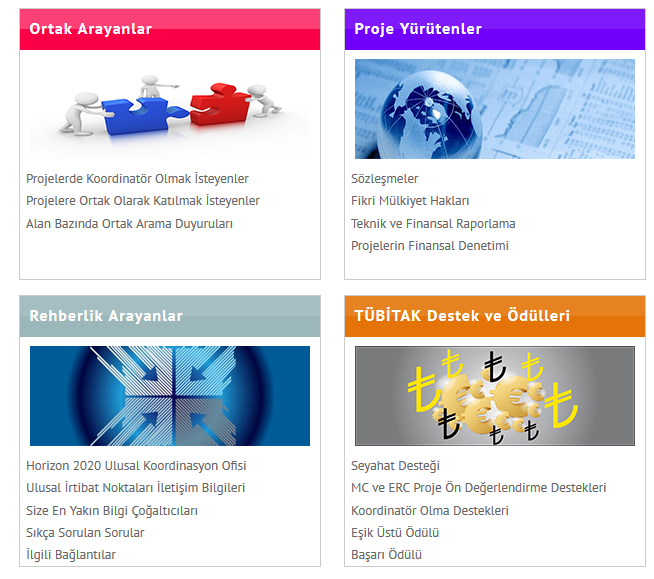 5
Başvuru Sistemi
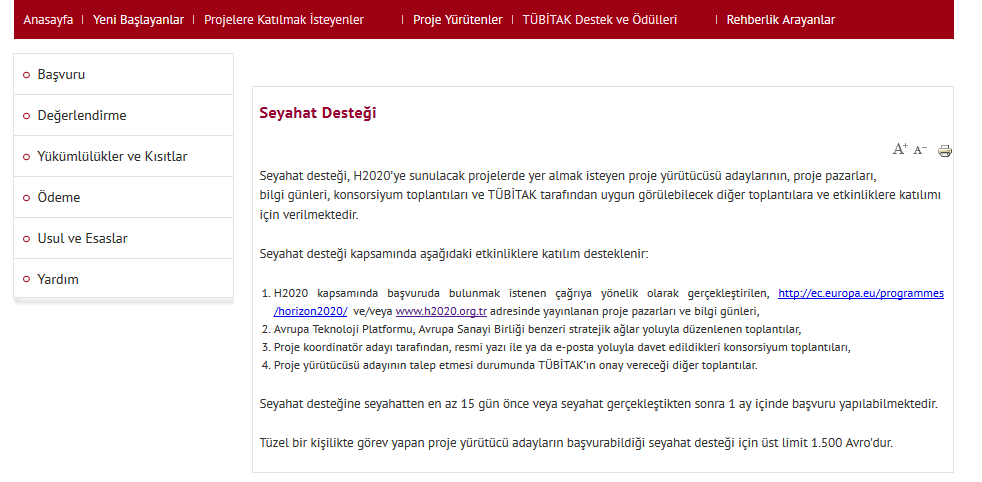 6
U2020 Seyahat Desteği - 1
Gerekli Belgeler
Yeni Destek ve Teşvik Mekanizması ile Ufuk 2020 Web Sayfası hayata geçirilmiştir!
Başvuru formu
Resmi davet mektubu veya etkinliğe kayıt belgesi
Stratejik ağlar (ATP, Avrupa Sanayi Birliği)
Proje Pazarları
Konsorsiyumların oluşturulmasında etkili etkinlikler, platformlar
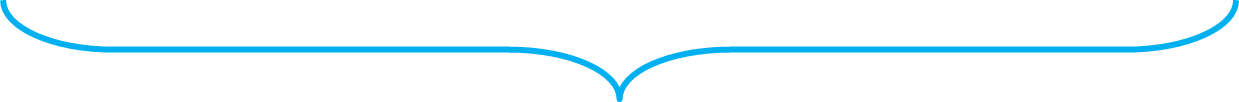 Seyahat Öncesi ve Sonrası
TÜBİTAK’ın gerekli gördüğü diğer toplantılar
Konsorsiyum Toplantıları
Bilgi Günleri
Araştırmacı ve/veya temsilcinin özgeçmişi
İmzalı taahhütname
7
U2020 Seyahat Desteği - 2
Destek kapsamında araştırmacılara 1.500 Avro’ya kadar destek sağlanmaktadır.
Destek İstatistiği
Desteklenen Harcamalar
Uçak Bileti

Toplantı katılım Ücreti
2014 Hazirandan itibaren
Konaklama

Şehiriçi/Ülke içi Ulaşım
Başvuru: 228
Destek: 197
Red: 31
Vize ve yurtdışı çıkış harcı
Gündelik
Önemli Hususlar
Seyahat raporu ve fatura asılları  teslim etme koşulu
Aynı alanda en çok 4 kez seyahat desteği sonunda proje şartı
Yılda en çok 4 seyahat
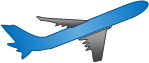 8
U2020 Koordinatörlüğü Destekleme  Programı – 1
Bilimsel Mükemmeliyet
Toplumsal Sorunlara Çözümler
Endüstriyel Liderlik
Diğer Alanlar
Yazdırma
Konsorsiyum Kurma Amaçlı Seyahat Desteği
Proje Ön Değerlendirme Hizmeti Desteği
Organiz.
Proje Yazma-sunma Eğitimi Desteği
Ön-değerl.
Seyahat
Yazma eğitimi
IDEA
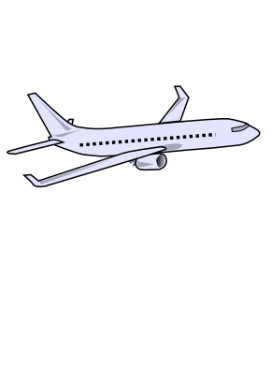 IDEA
Proje Yardırma Hizmeti Desteği
Konsorsiyum kurma amaçlı organizasyon  Desteği
Liderlik
9
ERA İşbirliği
ÇP Deneyimi
U2020 Koordinatörlüğü Destekleme  Programı – 2
Avrupa Araştırma Alanı aktörleri ile işbirliği potansiyeli
Uluslararası Deneyim
Yürütülen ÇP projeleri
Proje Fikri
Yurtdışı araştırma tecrübeleri, uluslararası programlar kapsamında faaliyetleri
Proje de geliştirilen araştırma fikrinin, faaliyetlerin, hedeflerin ve beklenen etkinin çağrı ile uyumluluğu.
Proje Fikri
Uluslararası
Deneyim
ÇP Deneyimi
ERA İşbirliği
Uzmanlık
Ekip
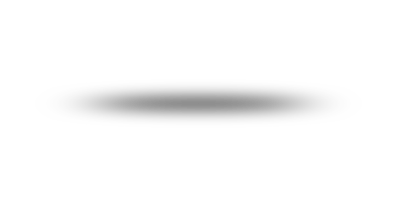 Ekip ve Konsorsiyum
Çağrı alanında uzmanlık
10
Bilimsel proje hazırlama ekibinin kalitesi, yetkinliği, deneyim
Konsorsiyum ortaklarının belirlenmiş olması
Başvurulan çağrı başlığında işlenen bilim ve teknoloji konularındaki yetkinlikleri
U2020 Koordinatörlüğü Destekleme  Programı – 3
Konsorsiyum Kurma Amaçlı Organizasyon Desteği
Konsorsiyum Kurma Amaçlı Seyahat  Desteği
Kim?
Hangi kalemler?
Ne kadar?
Amaç?
Kısıt?
Hangi kalemler?
Koordinatör Adayı ve/veya araştırma ekibi üyeleri
Seyahat ve konaklama giderleri
Toplantılara katılım /Avrupa Komisyonu ile toplantı
Her proje için en çok 4 seyahat
En çok 2 gün
Salon kirası,  İkram,  Teknik ekipmanlar, Koordinatör adayı ve ekipten 1 kişinin seyahati
1.500 Avro’ya kadar Destek
30.000 TL’ye kadar Destek
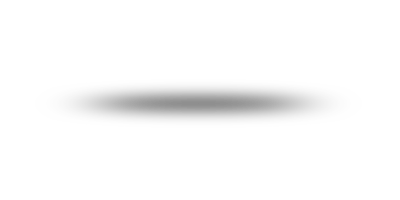 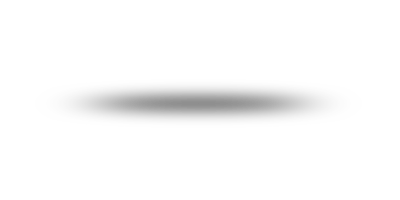 Nerede?
Yurtiçi veya Yurtdışı
11
U2020 Koordinatörlüğü Destekleme  Programı – 4
Proje yazma-sunma eğitimi desteği

6.000 Avro’ya kadar destek
Proje yazdırma desteği

15.000 Avro’ya kadar destek
Her proje için en çok 1 defa
Proje fikrinin uzman kişi veya kuruluş tarafından projeye dönüştürülmesi
Koordinatör Adayı ve araştırma ekibinden  en çok 2 kişi
Proje ön değerlendirme desteği

8.000 Avro’ya kadar destek
Eğitime katılım ile seyahat ve konaklama giderleri
Projenin uzman kişi veya kuruluş tarafından incelenerek sunuma hazır hale getirilmesi
Eğitimlere katılım  (Finansal konular, Fikri Mülkiyet, Proje fikrini projeye dönüştürme  vb. )
12
Her proje için en çok 1 defa
ERC Baş Araştırmacı Geliştirme Programı
ERC Baş Araştırmacı Geliştirme Programı
ERC Proje Yazma – Sunma Eğitimi Desteği	
Proje Fikrinin yazılı hale dönüştürülmesi
2 eğitime katılma hakkı
Her eğitim için seyahat dahil 2.500€’ya kadar destek
ERC Mülakatlarına Katılım Desteği
ERC mülakat eğitimlerine katılım.
1 eğitim hakkı
Seyahat dahil 2.500€’ya kadar destek
ERC Ön Değerlendirme Desteği

 Proje önerisinin sunulmadan önce uzmanlarca değerlendirilmesi 
      - Proje fikrinin değerlendirmesi, 
     -  B Formları üzerinden yapılan yazılı bilimsel ön değerlendirme, 
     - İnternet üzerinden görüntülü konuşma, telefonla yapılan değerlendirme ve toplantı,
Ön değerlendirme kapsamında bir seyahat hakkı

7.500€’ya kadar destek
İSTİSNALAR
Daha önce ERC alan kişiler                
Daha önce ERC başvurusu 2. aşamaya geçen kişiler
MSCA IF almış olan kişiler
TÜBİTAK Bilim, Özel ve Teşvik Ödülü /TÜBİTAK-TWAS Teşvik Ödülü almış kişiler
EMBO Yerleşim Desteği Programı, Genç Araştırmacı Programı ve Uzun Dönemli Burs Programı faydalanmış kişiler
COST aksiyonu Teklif Sahipleri
MSCA Ön Değerlendirme Destek Programı
MSCA IF ve CO-FUND Proje Ön Değerlendirme Desteği
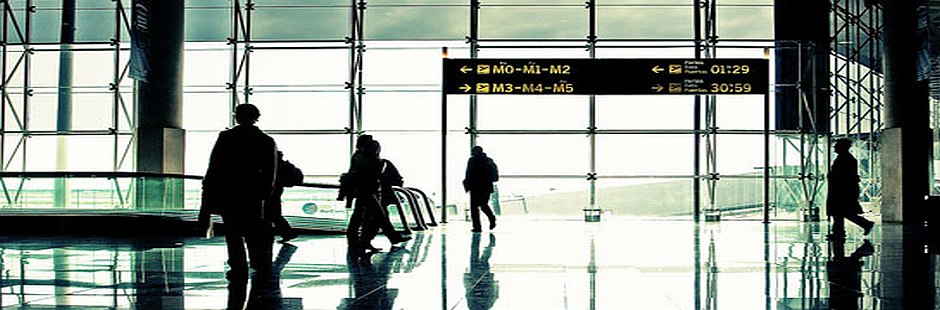 Başvuru Formu, 

B Formu 

Koordinatör adayının çağrının ön koşul ve değerlendirme kriterlerine uygun olması,
Projenin Türkiye’de yürütülecek olması.
8.000 Avro’ya kadar destek !
Ön Değerlendirme hizmeti Proje Sunulmadan Önce Alınmış Olmalı
14
Uzman Kişi / Kuruluş
PROJE YAZDIRMA/ÖN DEĞERLENDİRME
15
Yükümlülükler
16
Başarı Ödülü
Başvuru , Uygunluk Ölçütleri ve Belgeler
BELGELER
Başvuru formu
Bağımsız değerlendirme sonuç raporu
Hibe sözleşmesi
Proje yürütücüsü ve varsa ekibinin listesi ve katkılarını gösteren proje başvurusu sahibi kurum/kuruluşlardan alınan yazı,
Onaylı finansal rapor (FORM C)
Ödemeler proje yürütücüsüne, varsa ekibine ve ev sahibi kuruluşa
H2020 Kapsamında desteklenmiş projeler
Finansal Raporlama Dönemlerinde Ödeme
HESAPLAMA FORMÜLÜ
(Türkiye’den ortağın bütçe payı)
0 – 250.000€  : 3.500€ + (bütçe x %7)
250.001 – 1.000.000€ : 8.500€ + (bütçe x %5)
1.000.000< :  28.500€ + ( bütçe x %3)
Koordinatör * 2
Ortaksız projeler * 1,5
%80 kişilere,
%20 Kuruluşlara
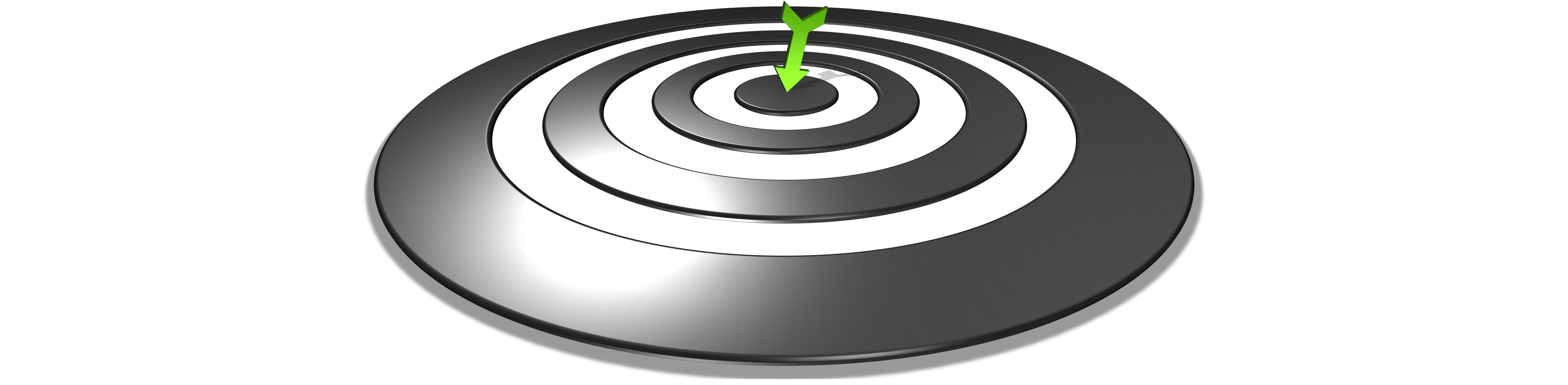 17
Başarı Ödülü
18
Ödül Tutarları
SoG: 25.00O € + %9
CoG: 30.000€ + %9
AdG: 35.000€ + %9

Projenin Türkiye’ye Transferi Durumunda tek seferde 
SoG: 25.00O € 
CoG: 30.000€ 
AdG: 35.000€
ERC Başarı Ödülü
Başvuru , Uygunluk Ölçütleri ve Belgeler
Ödemeler baş araştırmacı ve ev sahibi kuruluşa
Başvuru formu
Bağımsız değerlendirme sonuç raporu
Hibe sözleşmesi
Onaylı finansal rapor (FORM C)
ERC tarafından desteklenmiş ve %50 zamanı Türkiye’de yürütülecek projeler
Finansal Raporlama Dönemlerinde Ödeme
Transfer Ödülü 
%50 baş araştırmacıya
%50 Ev Sahibi Kuruluşa
%80 baş araştırmacıya
%20 Ev Sahibi Kuruluşa
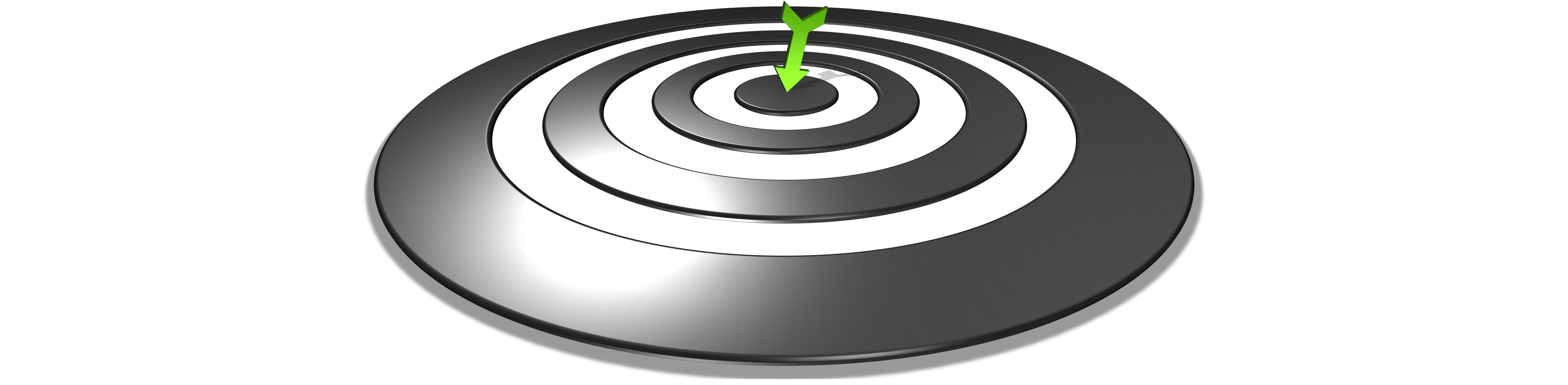 19
Çağrı Özelinde Belirlenen Eşik Üstü Puanlar
Eşik Üstü Ödülü
Başvuru , Uygunluk Ölçütleri ve Belgeler
Ödül Tutarları
Çok ortaklı Proje:   
     Ortak- 3.500 Avro
     Koordinatör:- 7.000 Avro

Ortaksız SME Projeleri: 5.250 Avro

MSCA Projeleri: 80 Puan: 2.000 Avro
                 90 Puan: 3.000 Avro
Başvuru formu
Bağımsız değerlendirme sonuç raporu
Proje yürütücüsü ve varsa ekibinin listesini gösteren proje başvurusu sahibi kurum/kuruluşlardan alınan yazı
Ödemeler proje yürütücüsü ve ekibine
ERC Ödül Tutarları

A Puan Yedek Liste: 12.000€
A Puan Yedek Dışı: 9.000€
B Puan: 6.000€
Proje tekrar sunulup başarılı olursa Başarı Ödülü için başvuru hakkı
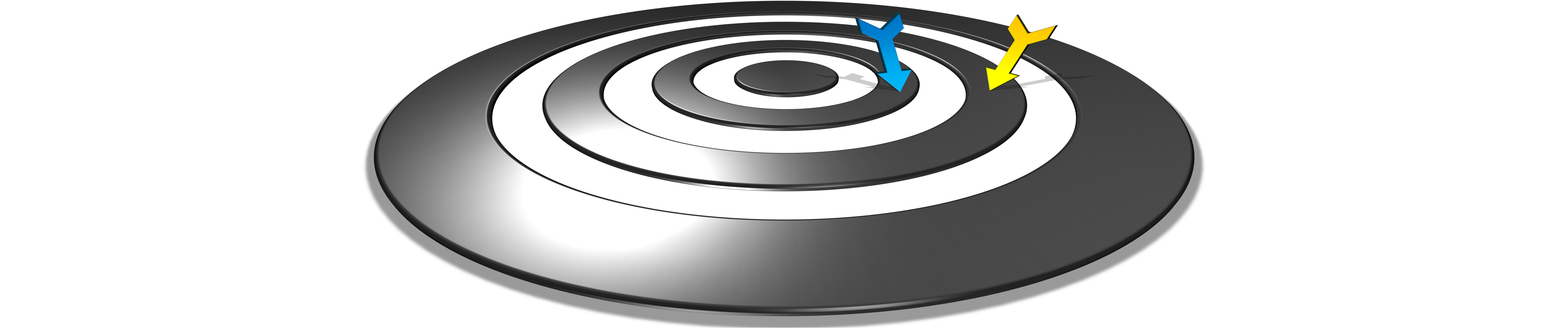 20
COST Aksiyonu Teşvik Ödülü
Konunun ulusal önceliklerde yer alma durumuna göre  bir  seferlik 1001 veya 1003 PTI*3
COST tarafından onaylanmış ve Kontratı imzalanmış olan aksiyonlar
Bir defaya mahsus olmak üzere ve aksiyon başladıktan sonra
Aksiyonun teklif sahibine yönelik
Başvuru formu

COST’un ilgili birimi tarafından onaylanmış Ortak Niyet Beyanı

Türkiye’deki tüzel kişilik ile COST arasında imzalanan aksiyonun Kontratı
Araştırmacının Türkiye’deki tüzel kişilerde görev yapıyor olması şartı
21
İlginiz için teşekkürler..



İletişim İçin:

Ebru İMAMOĞLU
TÜBİTAK Uluslararası İşbirliklerine Katılımı Özendirmeye Yönelik Destek ve Ödül Programları Sorumlusu

ebru.imamoglu@tubitak.gov.tr
Tel: (312) 468 53 00 – 1123
22